Act 3 Scene 1
By: Scarlett, Alexa, Neha, Sophia, Andia
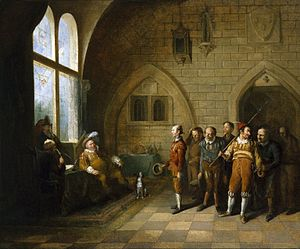 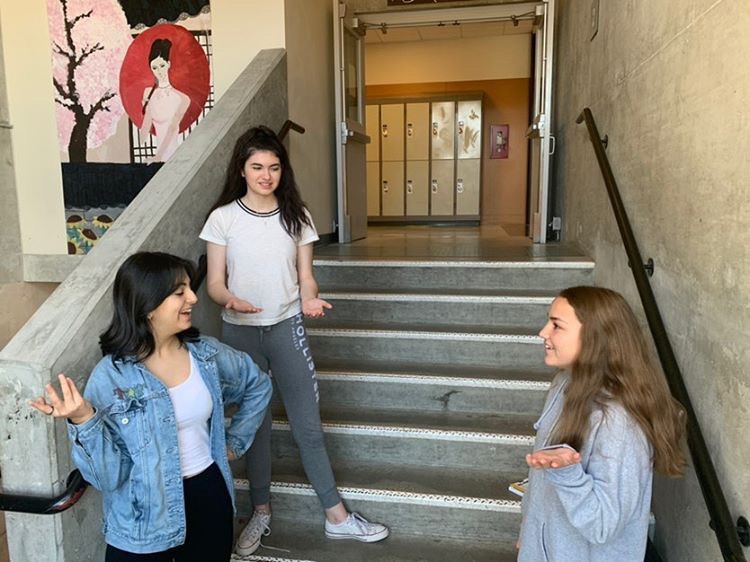 In this scene, Solanio and Salarino are gossiping about Antonio’s shipwreck
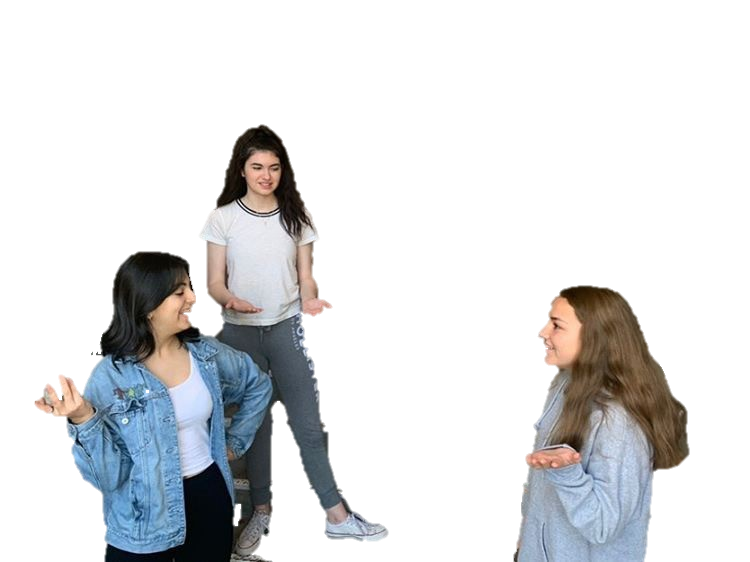 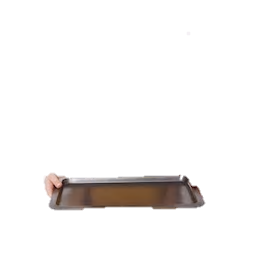 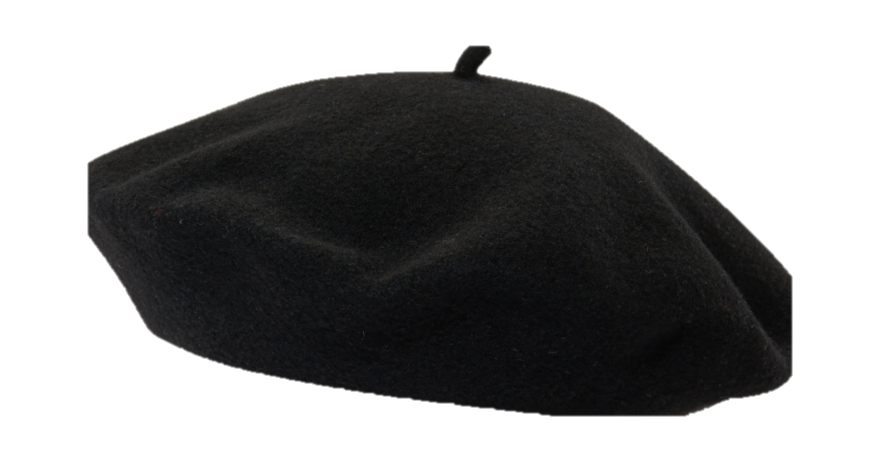 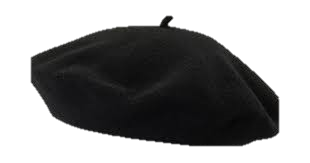 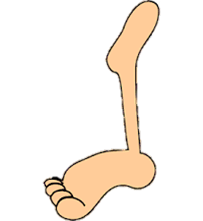 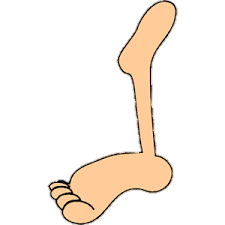 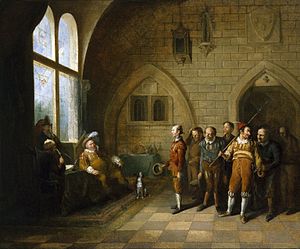 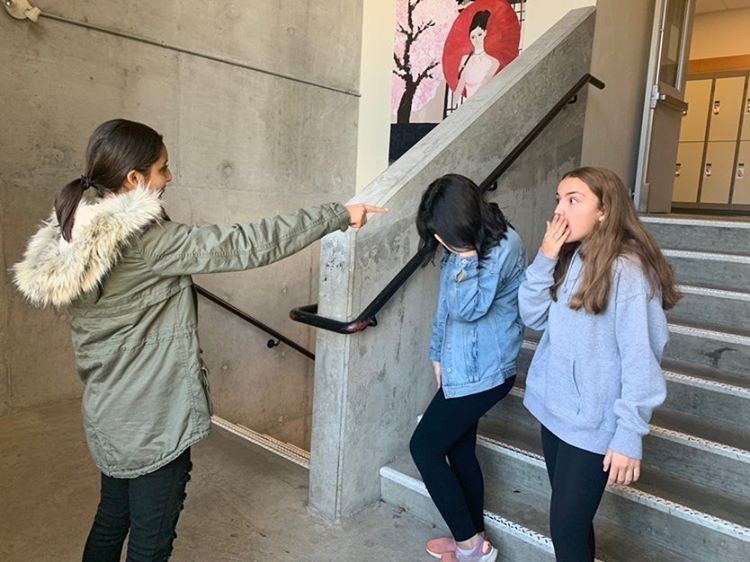 Shylock finds out that Salonio and Salarino knew about his daughter Jessica’s plan to run away, and discuss Antonio’s loss at sea
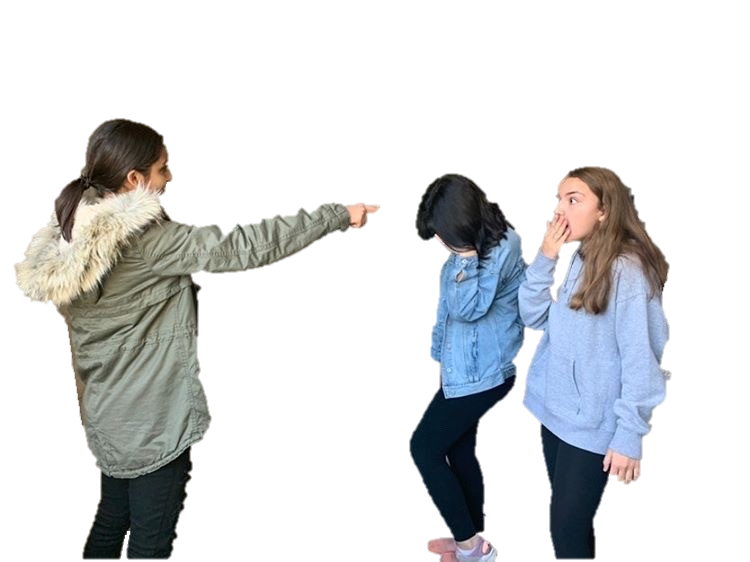 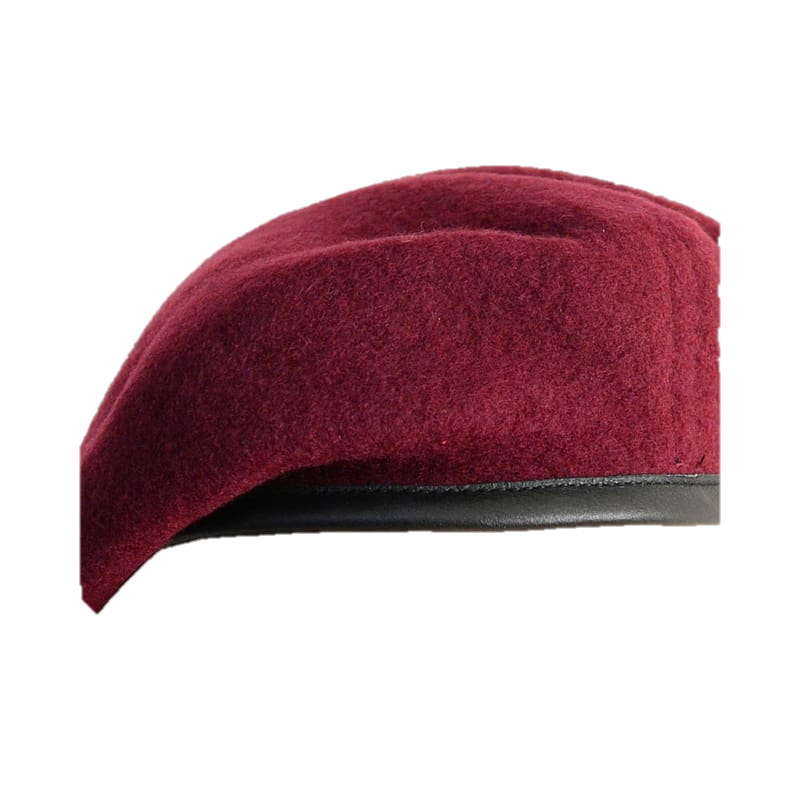 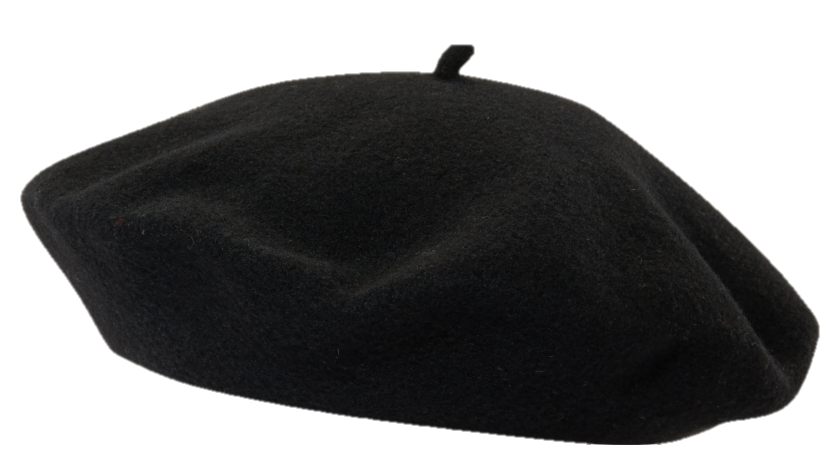 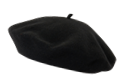 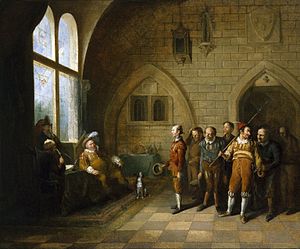 Tubal and Shylock meet and they discuss news about Jessica
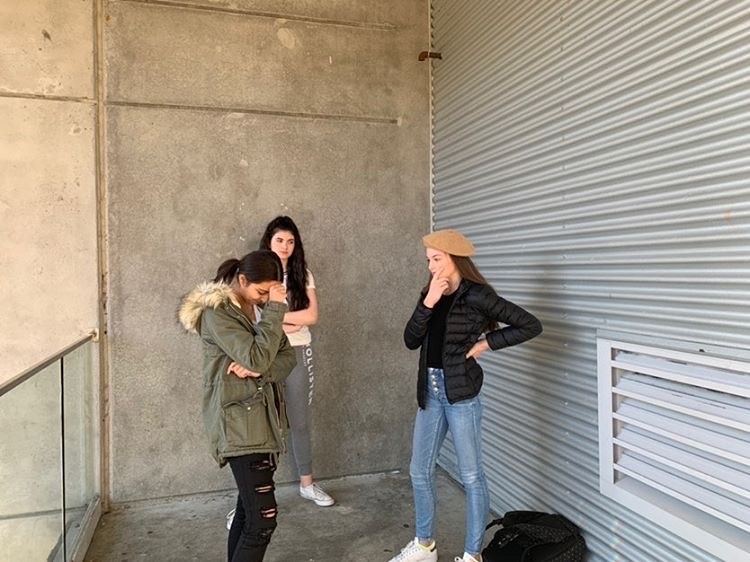 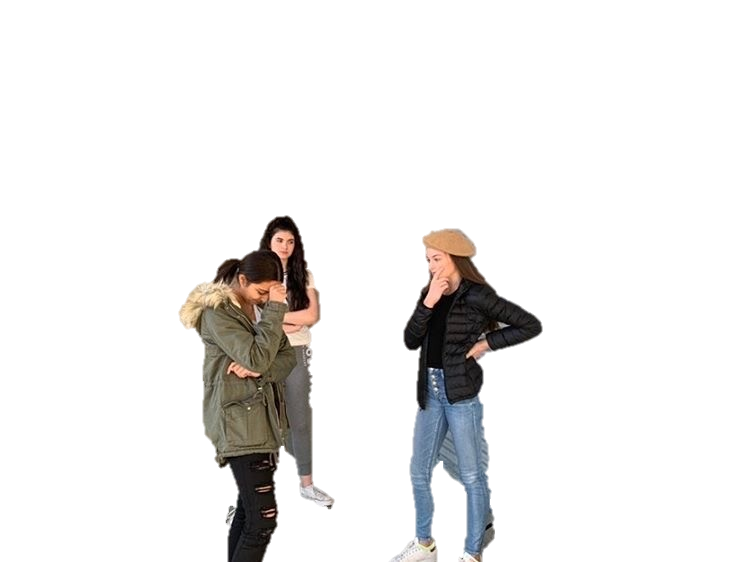 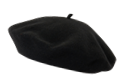 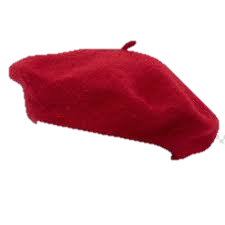 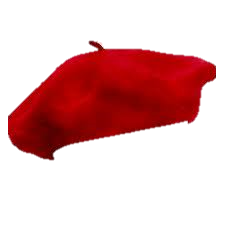 Cast 


Scarlett: Tubal

Andia: Salarino 

Alexa: Salonio 

Neha: Shylock 

Sophia: Man
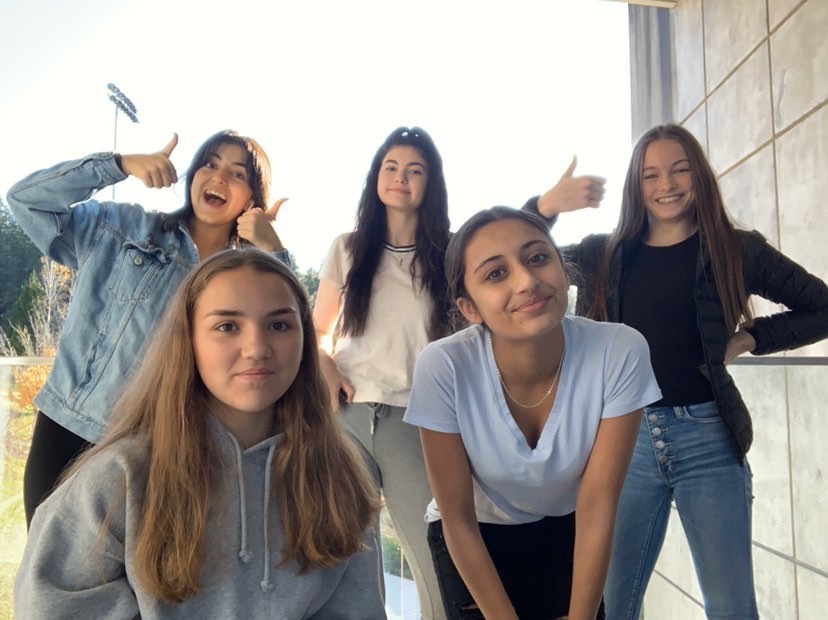